“Материальная культура казачества”
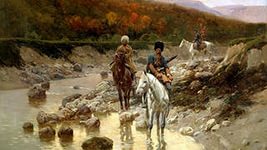 Цели : -   познакомить учащихся с материальной культурой казачества, с особенностями устройства казачьего жилища и его убранства на примере экспонатов школьной музейной комнаты.  
  -   продолжать работу по развитию у учащихся навыков
понимания лексики кубанского говора, диалектных слов,
связанных с материальной культурой казачества,  внутренним
убранством казачьего жилища;
- воспитывать у учащихся чувство ответственности за сохранение культурно-исторического наследия своей малой родины -  Кубани, интерес к культуре и быту казачества.
Задачи: - воспитывать бережное отношение к культуре своего народа;
- развивать эмоциональное  восприятие  красоты, национальное своеобразие традиций донского казачества;
Кубань, в силу особенностей своего исторического развития, является уникальным регионом, где на протяжении двух веков взаимодействовали, взаимопроникали и формировались в одно целое элементы культур южнорусских, восточно-украинских и других местных народов.
Казачьи поселения и жилища.
В первые годы освоения, казаки заселили Правобережье Кубани. Они сказывались с традициями: в языке, обычаях, одежде, особенностях жилища, во внешнем виде населённых пунктов. Западную часть Кубани заселяли выходцы с Дона. Здесь доминировала южнорусская культура.
Большая часть современных казачьих поселений Кубани возникла в конце XVIII и в течение XIX вв. при освоении новых земель. Черноморские станицы (северная и северо--западная часть края) заселялись в основном украинским населением, а линейные станицы (восток и юго-восток края) - русским населением.Черноморские казаки располагали свои курени вблизи степных речек, которые застраивались прямыми и широкими улицами с центральной площадью и церковью посредине. Селения окружались рвом и земляным валом. Линейные станицы не отличались строгой планировкой.
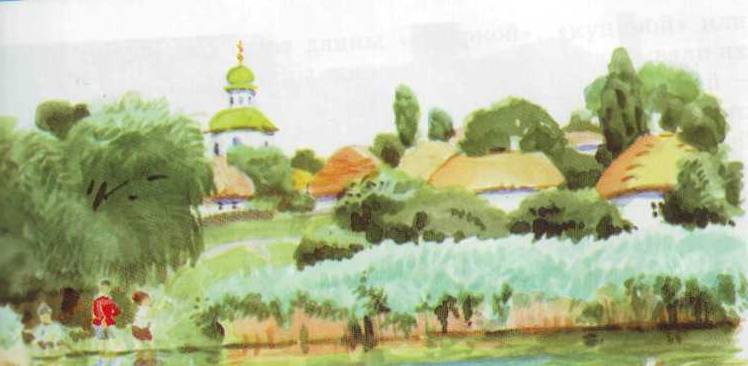 В станицах строились хаты в украинской или южнорусской традиции. Они были глинобитными или саманными, крыши - четырехскатные под камышом или соломой. В линейных станицах жилища чаще всего - деревянные. Почти в каждой хате или избе имелись русская печь и "красный" угол с иконой под рушником. На стенах висели фотографии - традиционные реликвии казачьих семей с сюжетами: проводы и служба в армии, свадьбы, праздники.
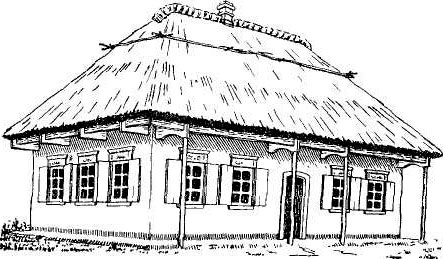 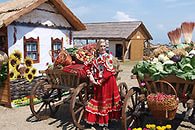 Саманные хаты
Строились на фундаменте из саманных блоков или сырцового кирпича, изготовленного из глины с примесью соломы. Саманную хату тоже обмазывали глиной снаружи и изнутри, но не таким толстым слоем. После просыхания белили.
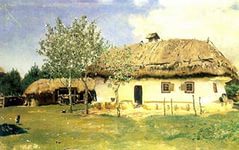 Декоративно-прикладное искусство.
В 19 веке на Кубани были широко распространены ткачество, вязание кружев, вышивка. Почти все жители кубанских станиц и селений занимались ДПИ. Изготовляли главным образам конопляный холст (посконь), из которого шили рубахи, бытовую, не фирменную одежду.
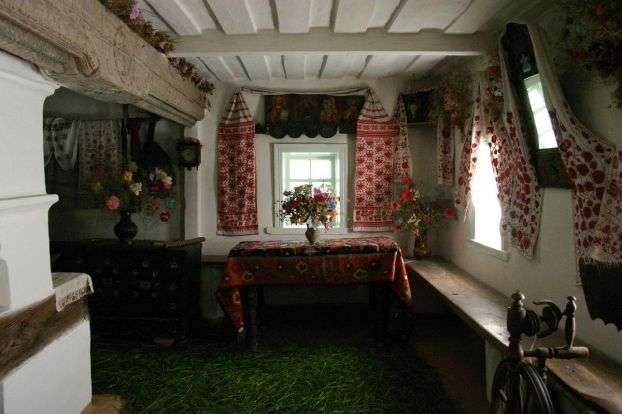 Декоративно-прикладное искусство.
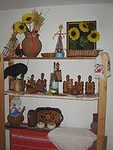 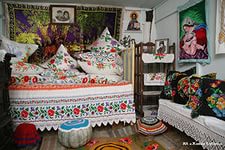 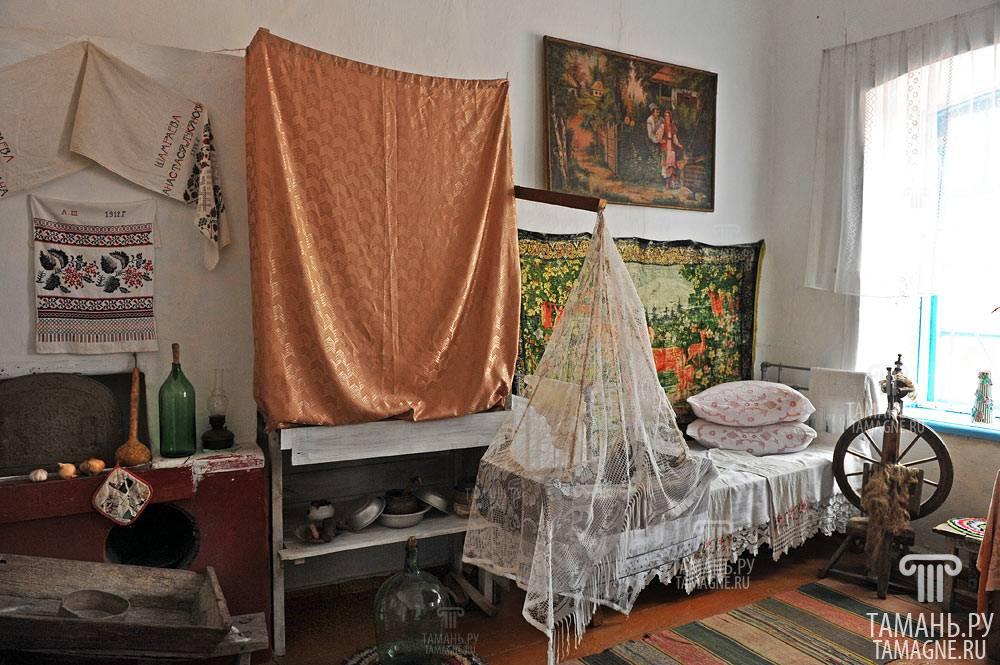 Рушники.
Рушники- традиционные элементы убранства кубанского жилища. Ими украшали иконы, зеркала, деревянные рамы, семейные фотографии. Рушники декорировали по краям кружевами, искусной вышивкой, изображавшие растения, птиц, геометрические фигуры, цветы. Вышивками и кружевами украшали также скатерти, подзоры для кровати, прошвы и наволочки. К этому занятию приучали девочек с 7-9 лет. К совершеннолетию они успевали приготовить для себя приданное.
Рушники.
Гончарное производство.
Глиняная посуда широко использовалась в хозяйстве. Это махотки, глэчики для молока, большие макитры для приготовления и хранения хлеба, миски, кувшины для вина.
Гончарное производство.
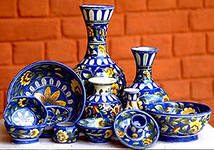 Художественная роспись.
Художественная роспись была распространена во многих станицах Кубани. Расписывали печь в хате, её красили в голубой или жёлтый цвет и разрисовывали узорами в виде различных цветов и листиков. Дли изготовления материала использовали: отвар коры ольхи, мелко тёртый кирпич, синьку, коровий помёт.
Художественная роспись.
Ковань.
Ковань была распространённым видом художёственного ремесла на Кубани. Кубанские кузницы создали самобытный орнамент из металлических кружев .
Ковань.
Одежда казаков и казачек.
Казачья одежда различалась типами костюмов казаков, сложившимися у запорожцев и в Донском войске. Сначала Черноморцы носили синие шаровары, синий кунтуш (верхняя куртка), под который надевался кафтан красного цвета. В 1810г. была утверждена единая форма черноморцев - шаровары и куртка из синего сукна. Линейные казаки носили одежду черкесского образца. К середине XIX в. казачья форма черноморцев и линейцев была унифицирована и утвердилась единая форма: черкеска из черного сукна, темные шаровары, бешмет, башлык, зимой - бурка, папаха, сапоги или ноговицы. Во второй половине XIX - начале XX вв. стало обычным ношение мундира.
Женская одежда различалась у казачек, согласно существовавшим традициям, по месту их происхождения. Основой женского костюма была рубаха. Костюм состоял из юбки и кофты - "кохточки".
Одежда казаков и казачек .
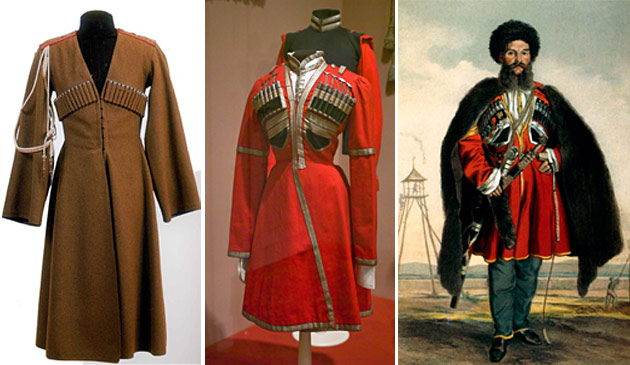 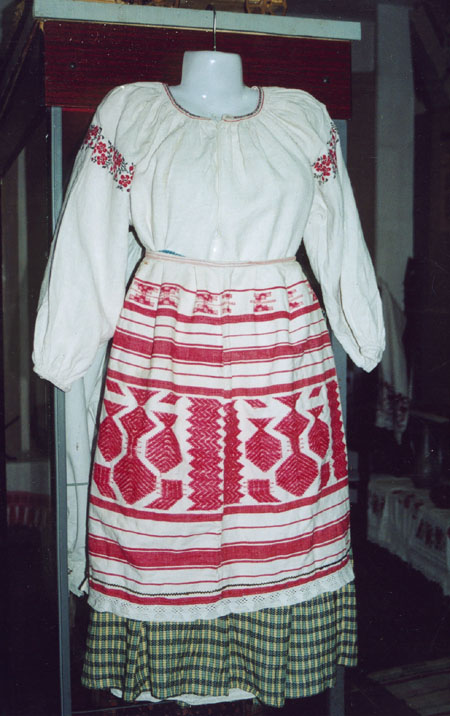 Традиционная казачья кухня.
Основой питания казачьей семьи был хлеб. Продукты животноводства, овощеводства, рыболовства, играли существенную роль. Широко были распространены бахчевые культуры: тыква, арбуз, дыня. На Кубани ели больше мяса, чем в других регионах России. Так же был любимые: кубанский борщ, вареники с картошкой и др.
Традиционная казачья кухня.